DESCRIBE what happened
Irene Guijt, Learning by Design
Part 4 of 8 AEA Coffee Break Webinars 2013
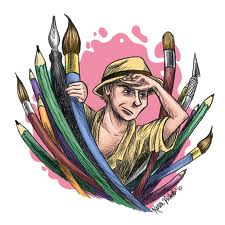 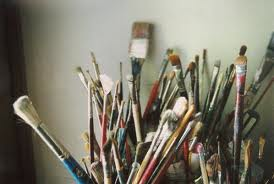 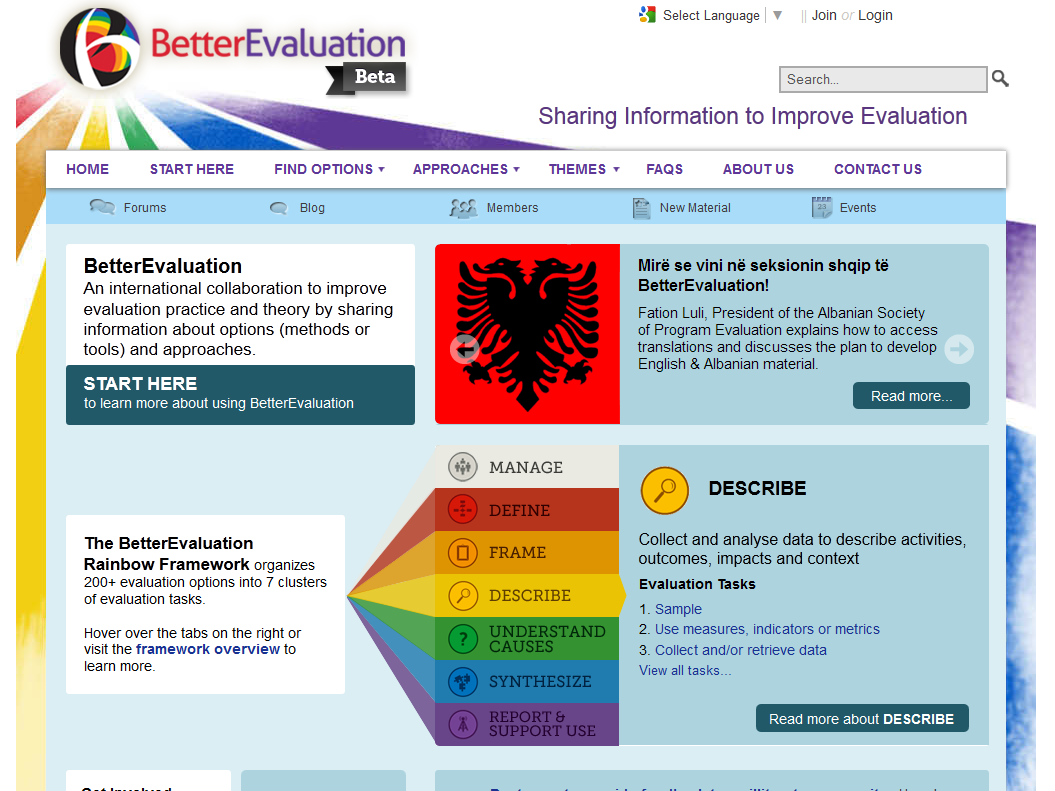 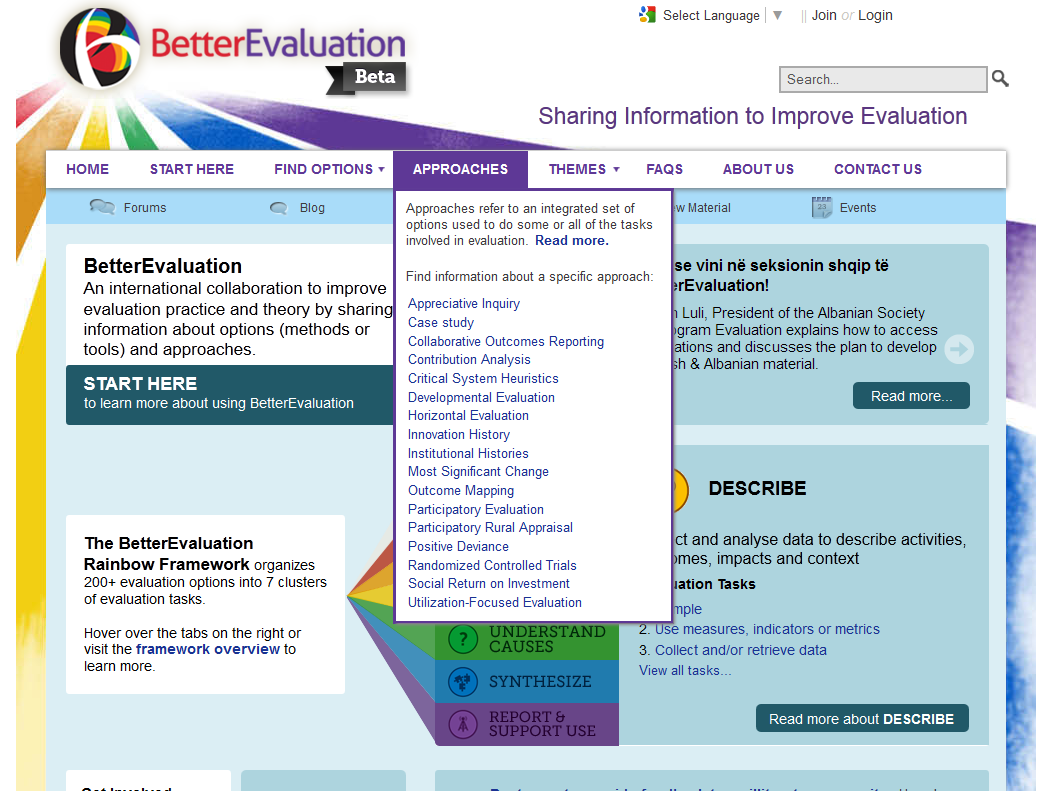 SEVEN evaluation tasks in DESCRIBE
1
2
3
4
5
6
7
1.
Sample
Image source: Wine by rogersmj, on flickr
Probability
Multi-stage
Sequential
Simple Random
(more on site)
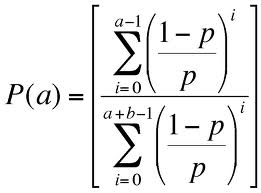 Purposive
Criterion
Homogenous
Outlier
(more on site)
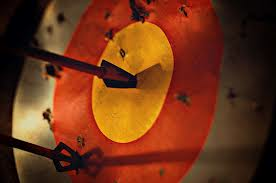 Convenience
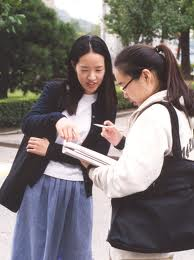 Convenience
Volunteer
2.
Use measures,  indicators or metrics
Image source: DoF by papalars, on flickr
Existing or Tailor-made or Emergent
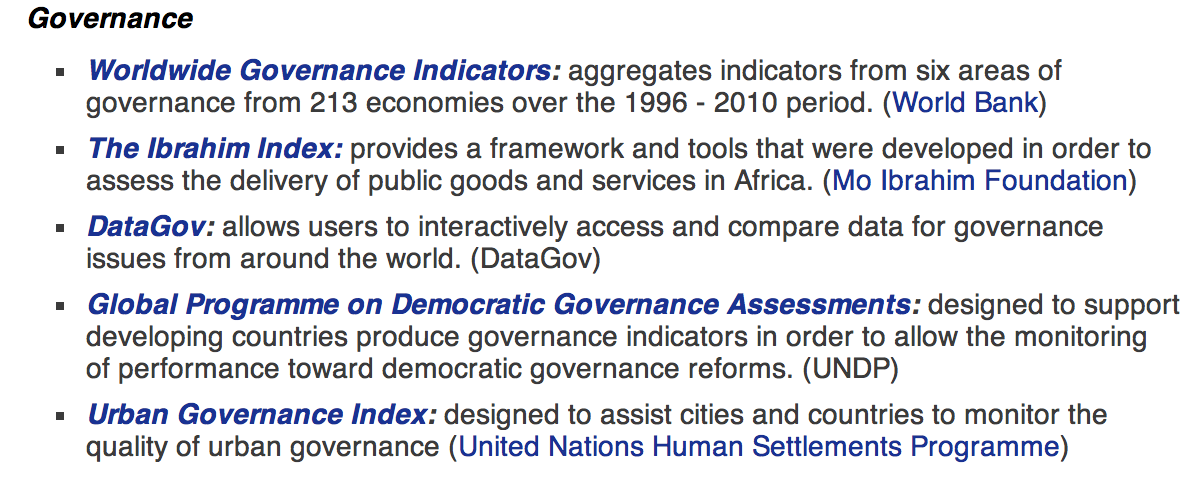 3.
Collect and /or
retrieve data
Image source: The photographer by Arranging Matches, on flickr
from groups
from individuals
What happened?
Changes for whom?
Context?
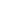 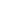 existing records
observation
physical measurement
4.
Manage data
Image source: train! by sheeshoo, on flickr
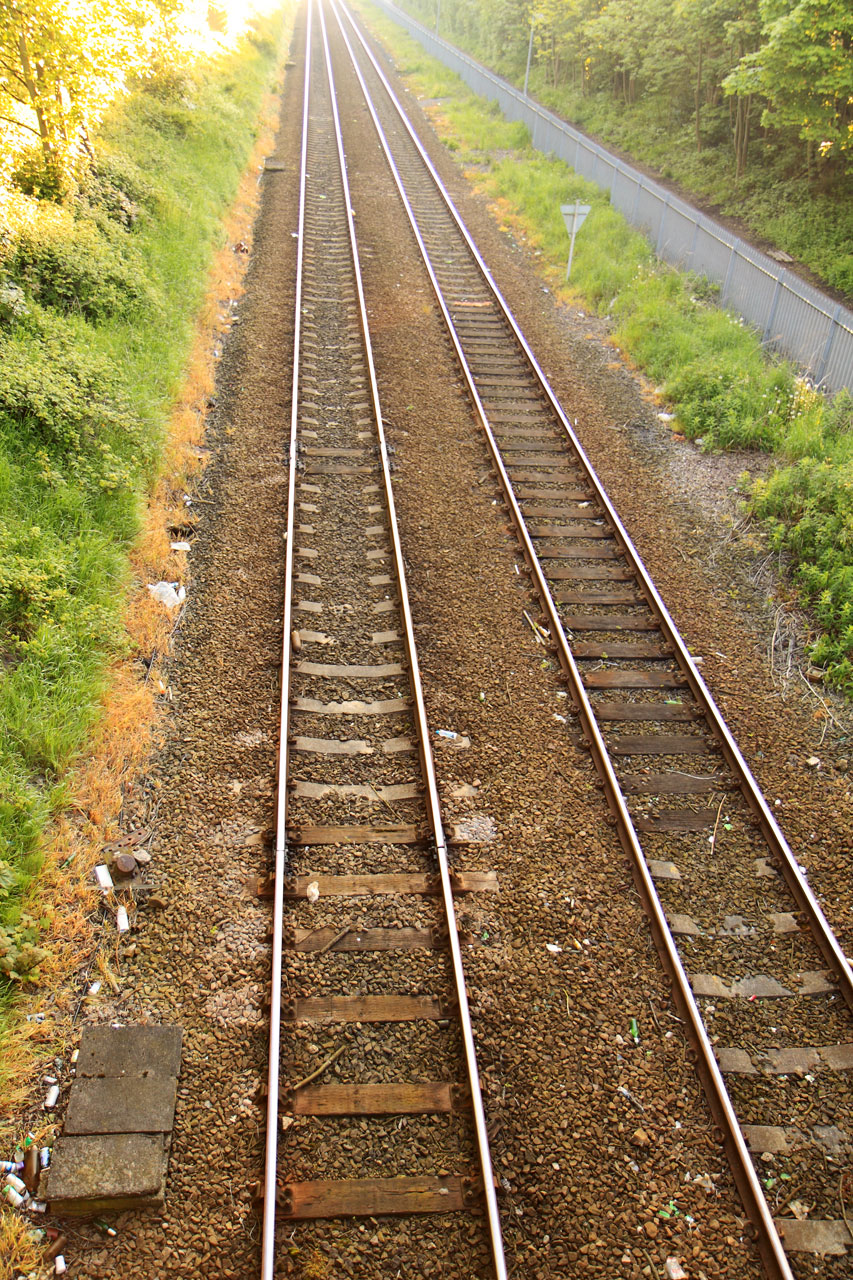 Clean
Record
Modify
Store
5.
Combine qualitative and quantitative data
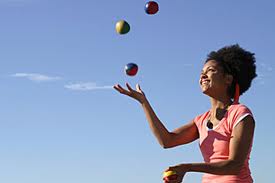 Purpose
Sequence
5. Combine qualitative and quantitative data
Triangulation
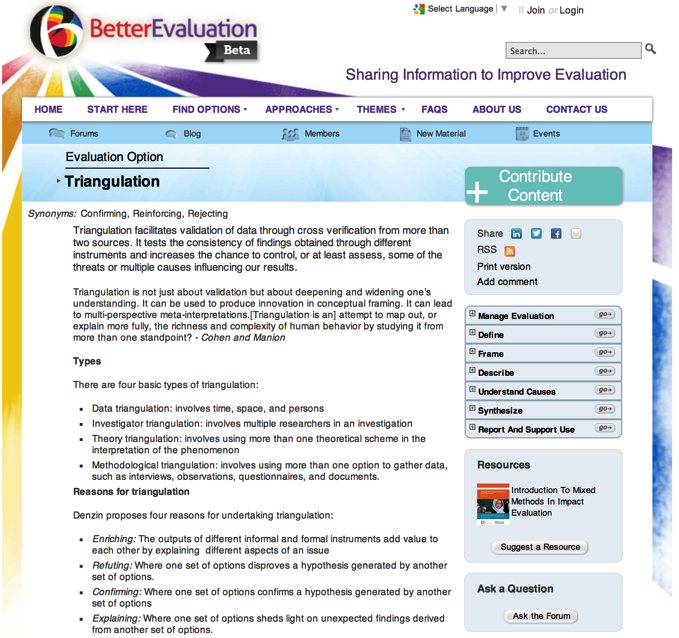 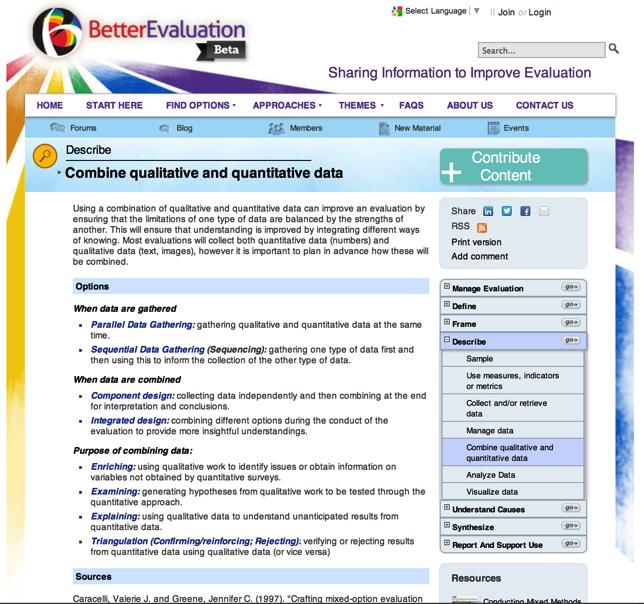 6.
Analyze data
Graphical
Numeric
Textual
Mapping
Includes resources (more online):
6. Analyze data
GIS Mapping
Participatory GIS
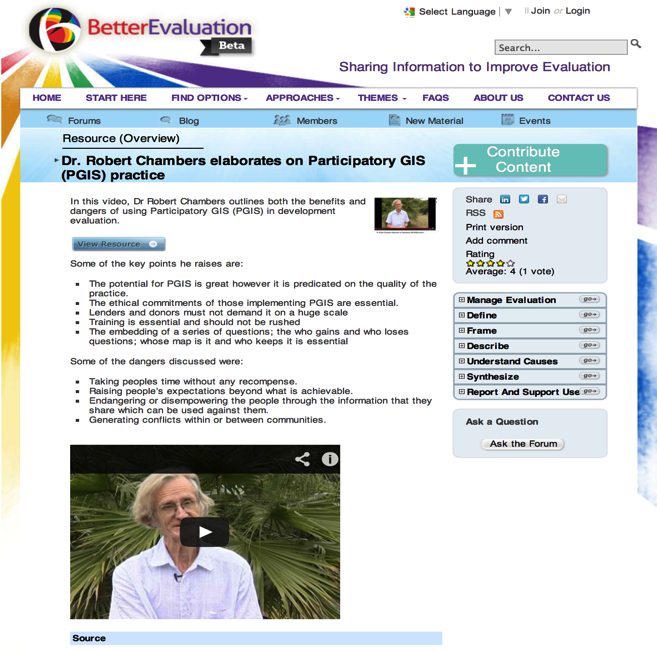 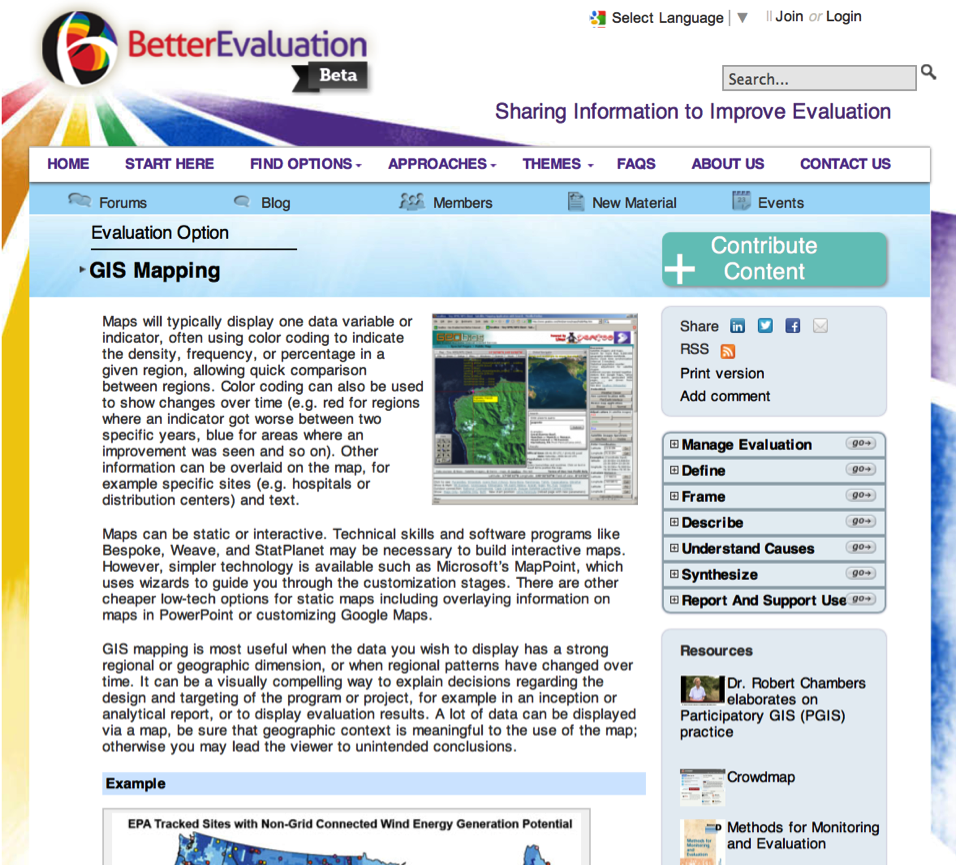 7.
Visualize data
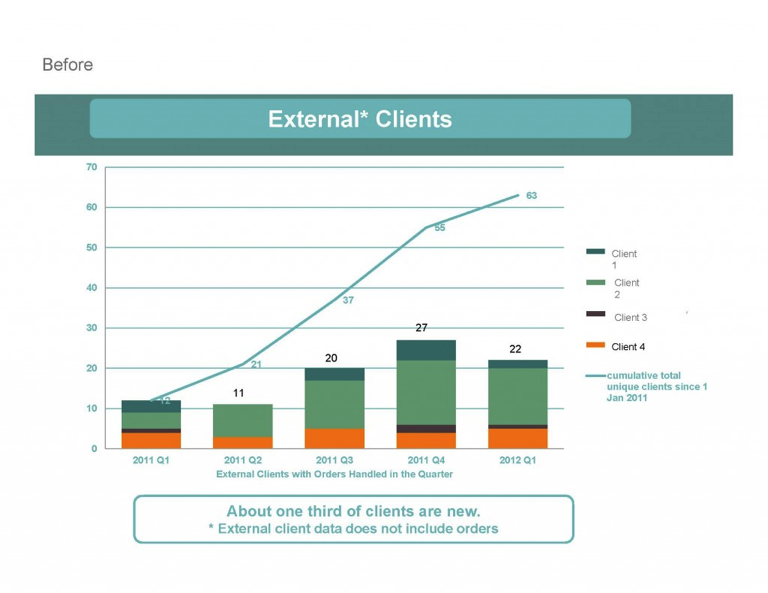 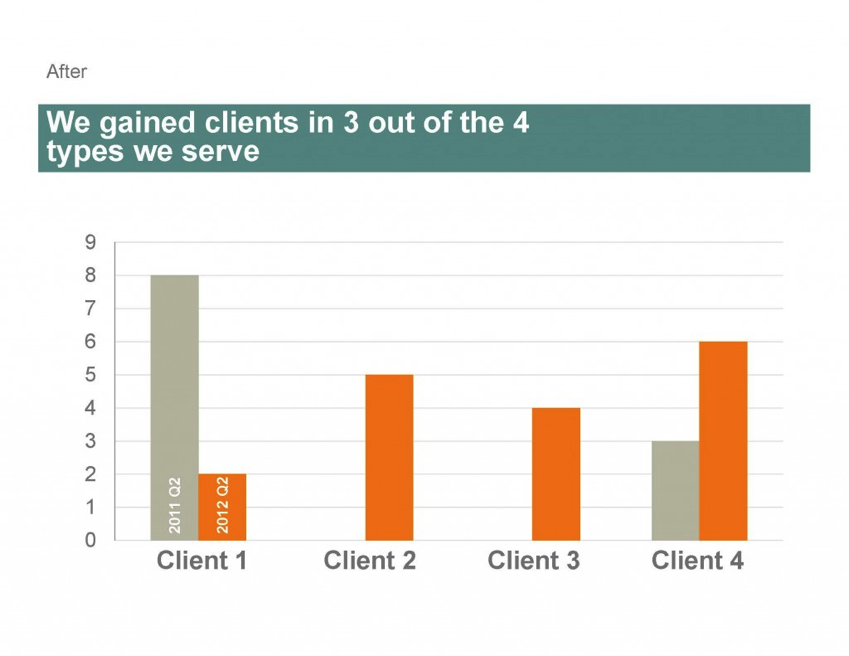 http://stephanieevergreen.com/before-after-slides-stay-on-the-side-of-simplicity-2/
Further resources
http://betterevaluation.org/plan/describe
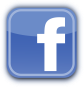 facebook.com/betterevaluation
@bettereval
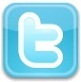 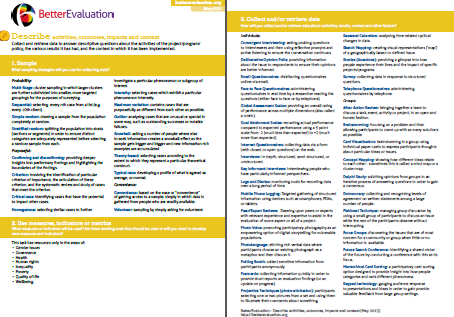 Irene Guijt
Learning by Design
iguijt@learningbydesign.org